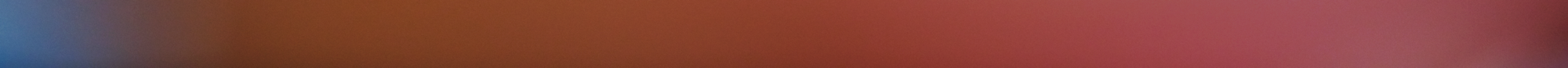 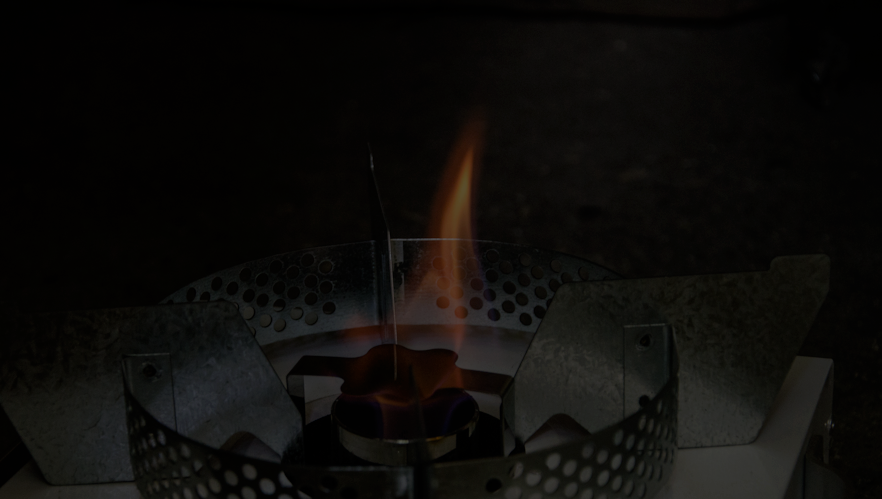 Experience Standardizing Ethanol as a Cooking & Appliance Fuel
Standards Alliance Workshop
Brady Seals, Garner Advisors
Maputo, Mozambique
November 14, 2019
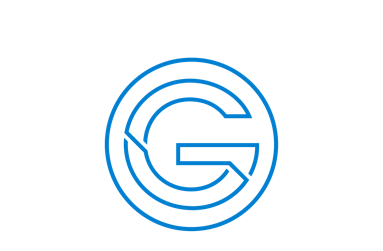 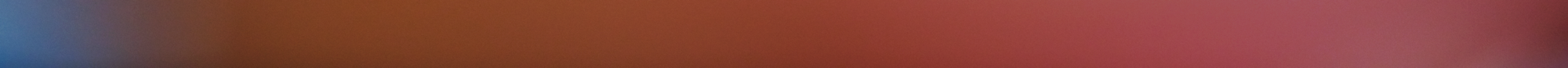 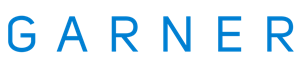 [Speaker Notes: Photo credit: Georges Harry Rouzier]
AGENDA
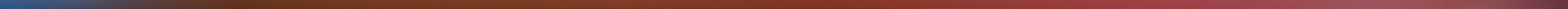 Why Ethanol?
Why Standards?
The International Standardization Process
Our Process Developing Standard E3050
Standard Details
Prior Capacity Building Activities
Next Steps – Mozambique & Beyond
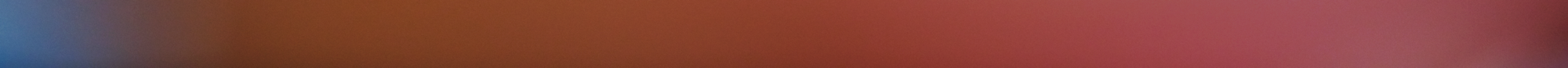 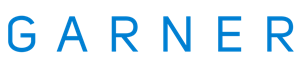 [Speaker Notes: Pick up where Alicia left off]
WHY ETHANOL?
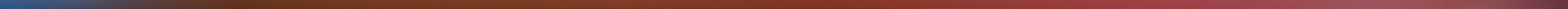 Nearly half the world’s population still cooks with polluting fuels, causing numerous health, environmental, and economic problems.
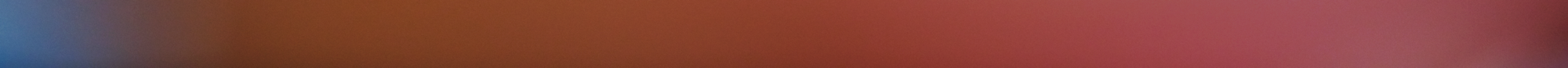 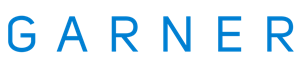 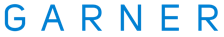 HEALTH & GENDER
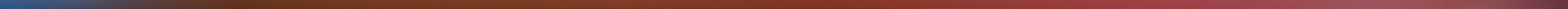 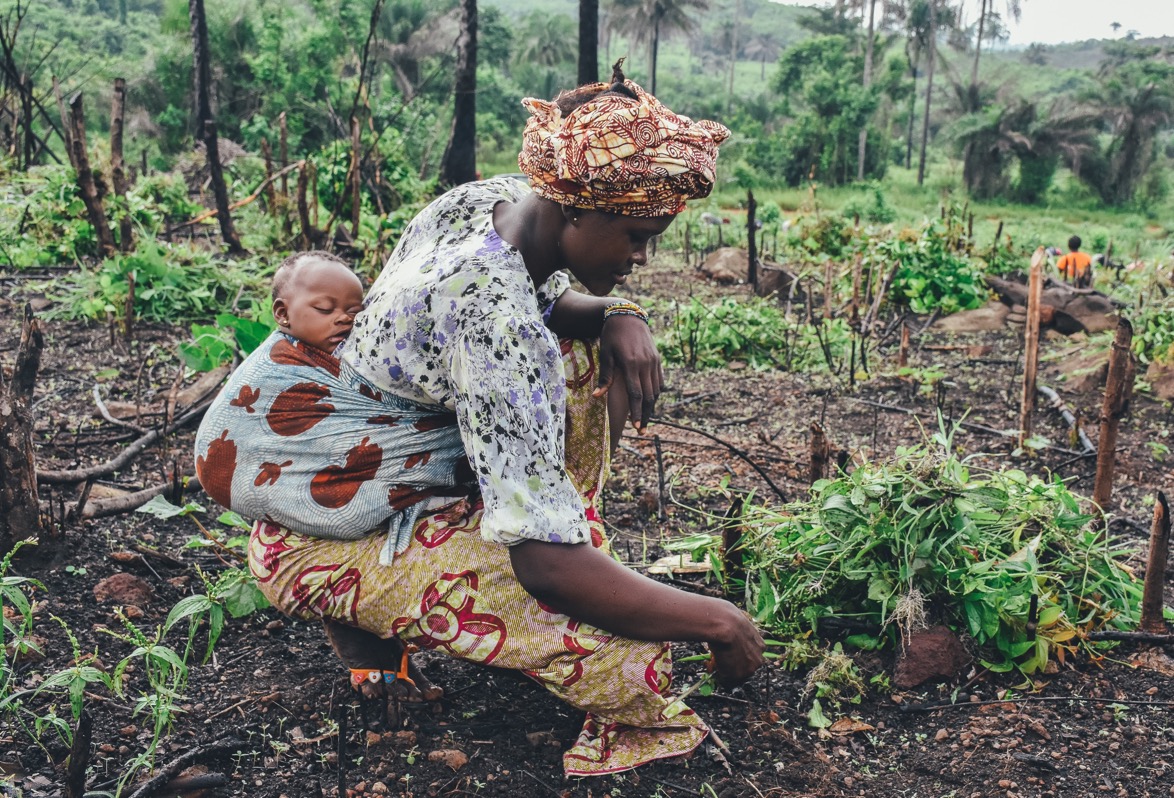 Air pollution reduces our life expectancy by 
20 months
60% 
of all premature deaths from household air pollution 
are  women and children
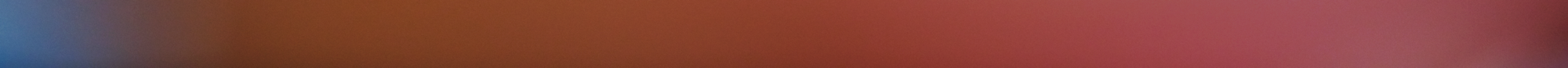 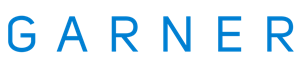 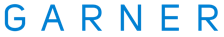 [Speaker Notes: https://www.stateofglobalair.org/life-expectancy
https://www.who.int/life-course/news/household-air-pollution/en/

Photo by Annie Spratt on Unsplash]
CLIMATE & ENVIRONMENT
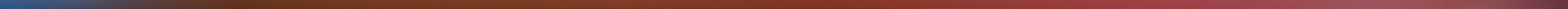 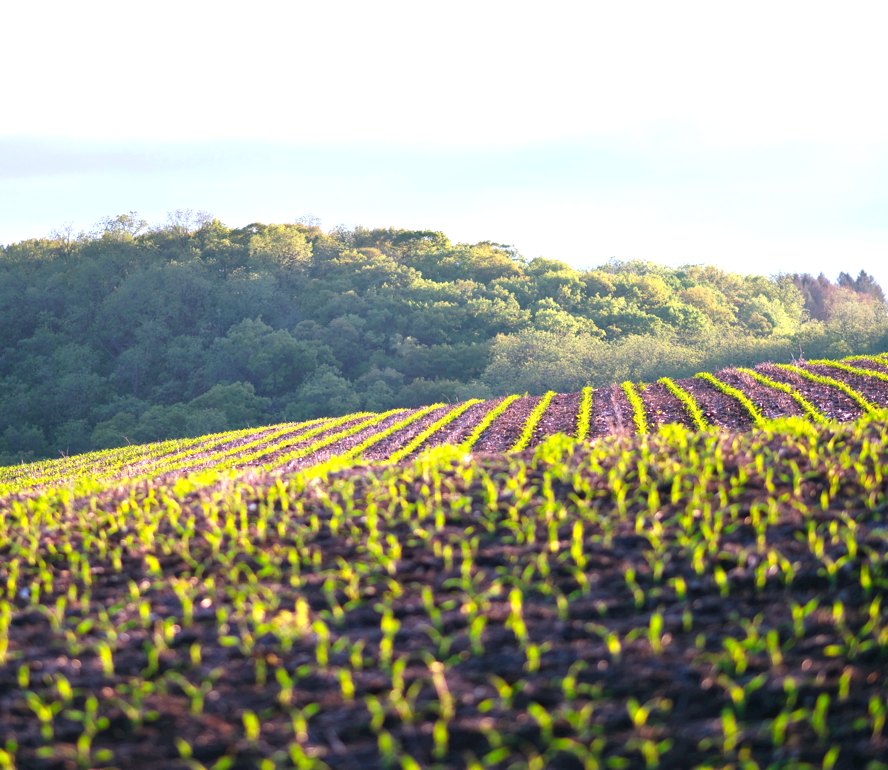 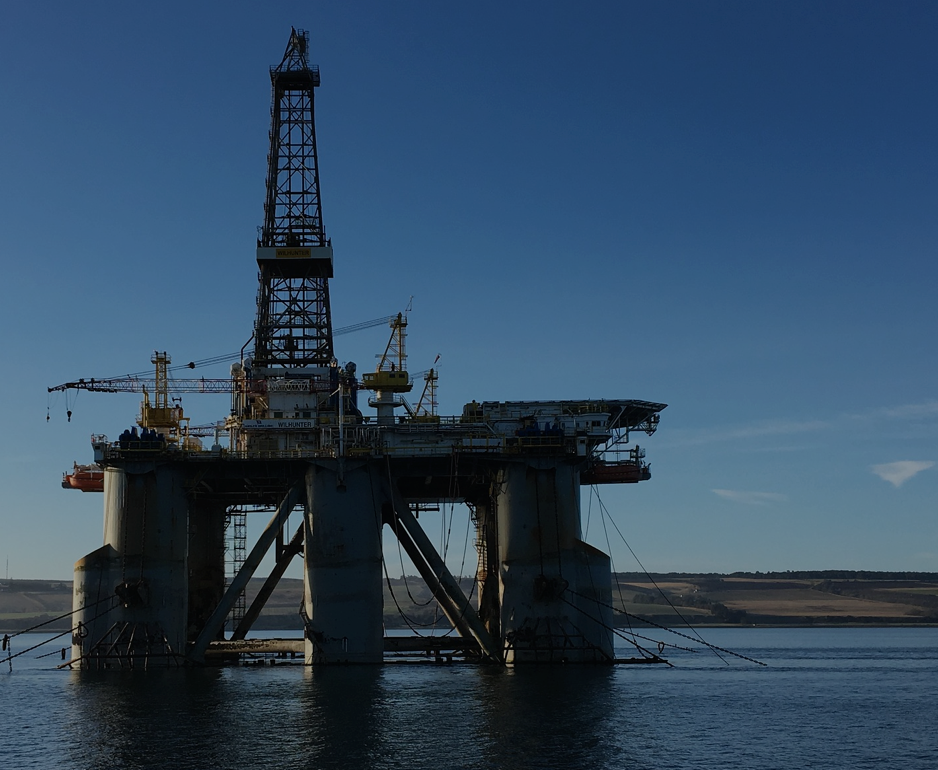 Choosing renewable fuel  over nonrenewables
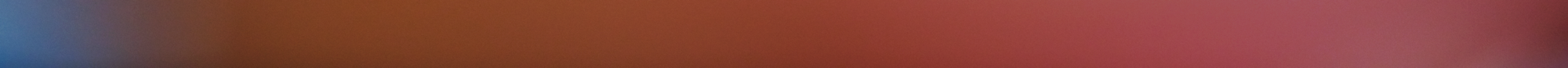 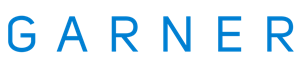 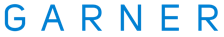 [Speaker Notes: Photo by John Westrock on Unsplash
Image by <a href="https://pixabay.com/users/wasi1370-8259843/?utm_source=link-attribution&amp;utm_medium=referral&amp;utm_campaign=image&amp;utm_content=3272673">wasi1370</a> from <a href="https://pixabay.com/?utm_source=link-attribution&amp;utm_medium=referral&amp;utm_campaign=image&amp;utm_content=3272673">Pixabay</a>]
LOCAL ECONOMY
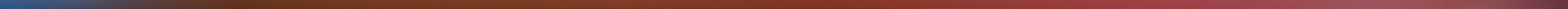 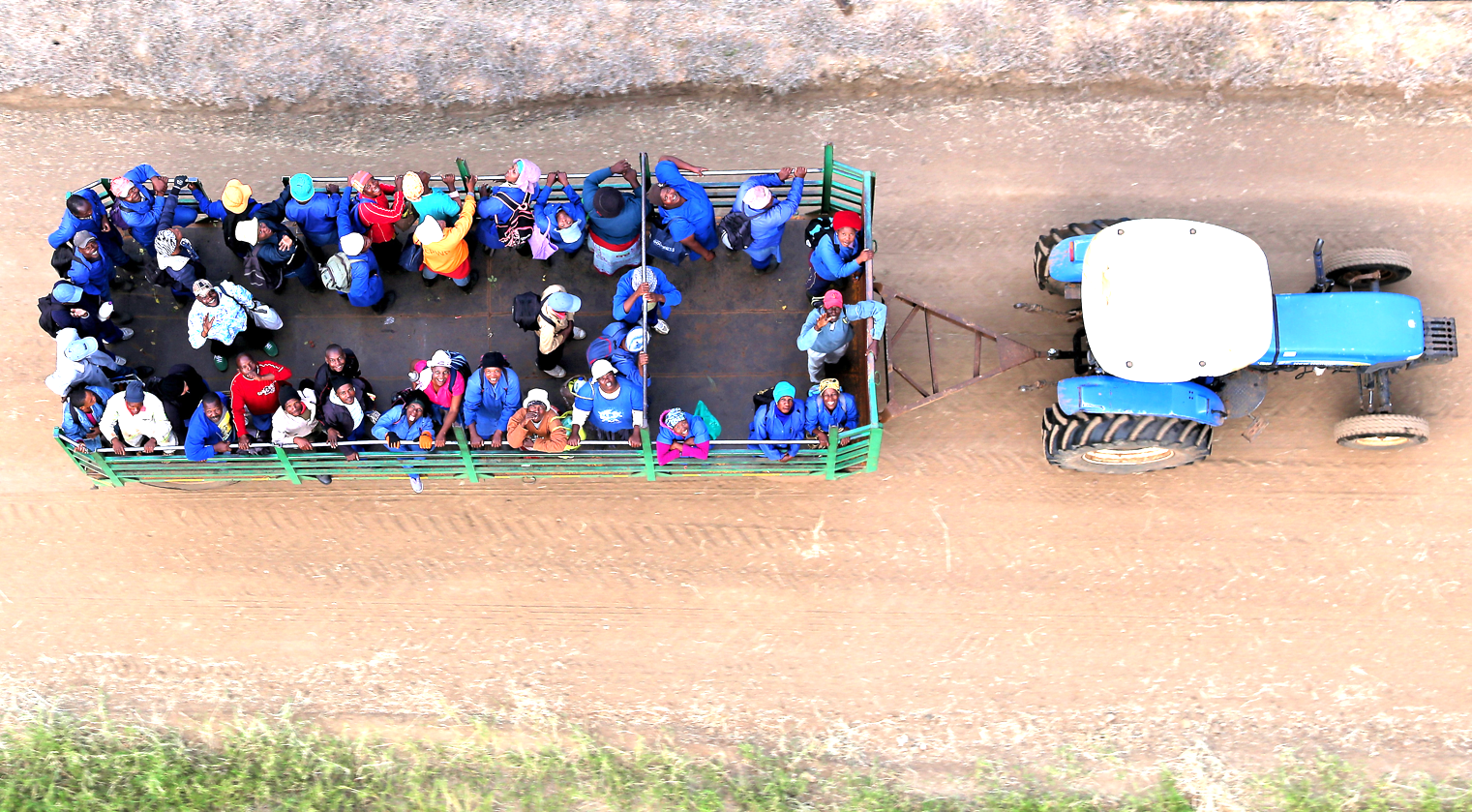 An ethanol economy provides opportunities for local production of fuel and creates jobs
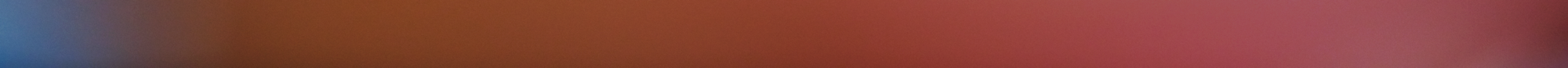 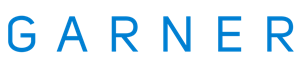 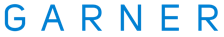 [Speaker Notes: Photo by Wynand Uys on Unsplash]
WHY LEAD WITH STANDARDS?
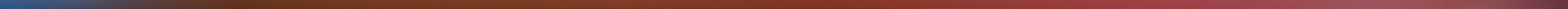 Create a standard based on performance parameters which will:
Protect the consumer from purchasing sub-par quality fuel
Prevent ethanol as a cooking fuel from being consumed
Identify ethanol as a cooking fuel from other types of ethanol
Provide a benchmark for the classification of a new product
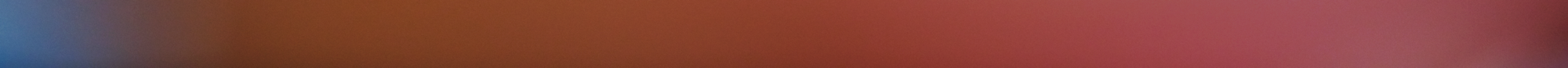 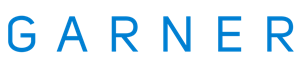 [Speaker Notes: Pick up where Alicia left off]
HOW DO YOU START THE PROCESS?
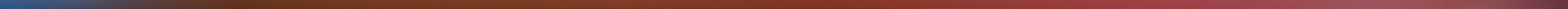 One of the largest voluntary standards developing organizations in the world
National standards based on ASTM in 75 nations
Over 12,700 ASTM standards operate globally
Representation from more than 150 countries
Standards are market-driven
Standards used voluntarily
Over 34,000 members
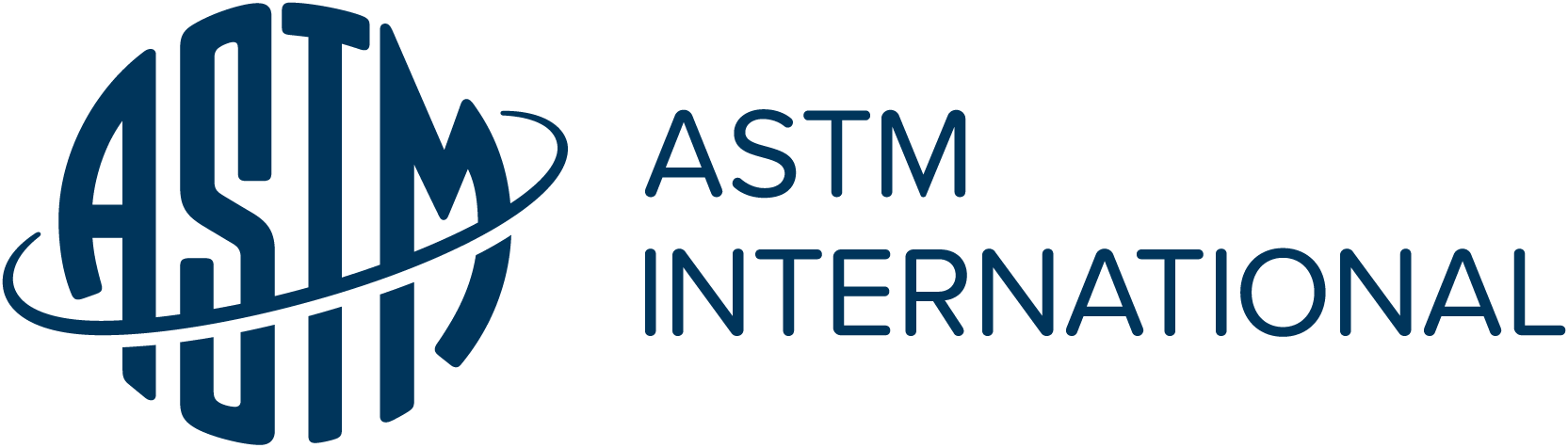 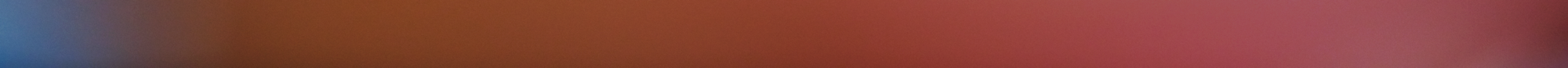 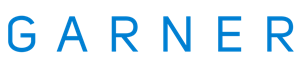 WHO VOTES ON STANDARDS?
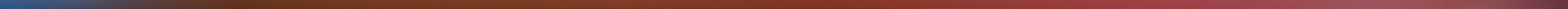 Equal Voice, Equal Vote
User
&
General Interest
Openness
Consensus based
Balance between Producers and Users/General Interest
One official vote per “voting Interest”
All members can vote
All negatives are addressed
ASTM
Producer
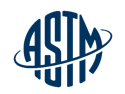 Technical Committees are balanced.
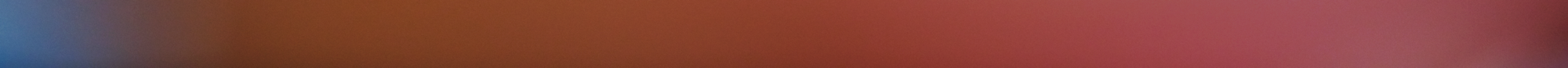 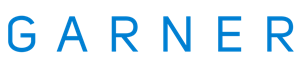 [Speaker Notes: Further distinguishing the ASTM standards development process is its fair and balanced voting process. Simply stated, at ASTM International, all members have an equal vote and equal voice in the development of technical standards. Fairness is further ensured through balanced participation among producers, users and general interest members of an ASTM standards writing committee. 
Openness, transparency and a balanced, consensus process are the hallmarks of the ASTM system and have contributed to the quality, integrity and worldwide acceptance of ASTM standards for over 110 years.]
WORKING IN PARTNERSHIP
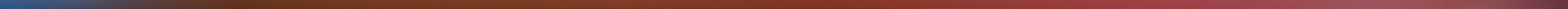 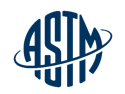 110
memorandums of understanding
MoU signed in 2008
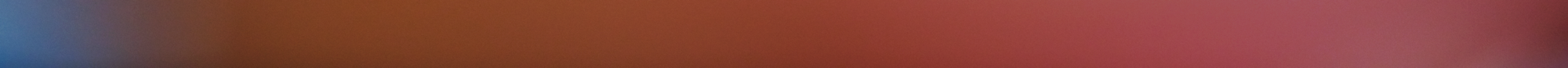 10
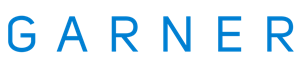 [Speaker Notes: – ASTM is one of the world’s largest SDOs, but it’s the scale of our involvement and influence that counts for more. 
– Complies with the six WTO principles for international standards development: transparency, openness, consensus, relevance, coherence, development dimension
– We work across political, cultural and geographic borders – recognizing expertise, not country of origin. This promotes a massive range of activity and a phenomenal exchange of knowledge. 
– Trusted and known for market relevance and technical quality, our standards are the choice for many global industries – 49% outside the USA. 
– We also believe in the power of standards to inspire and enable people and economies. 
– Our global outreach activities increase understanding about standards and their application. 
– And our Memorandum of Understanding Program provides tangible encouragement to developing economies.]
HOW DID OUR E-3050 PROCESS WORK?
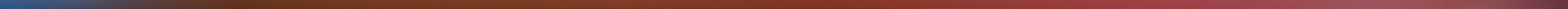 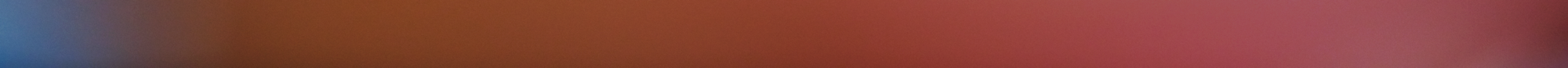 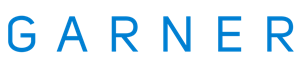 WHAT DOES THE STANDARD LOOK LIKE?
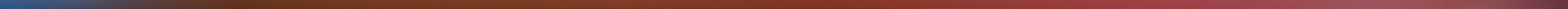 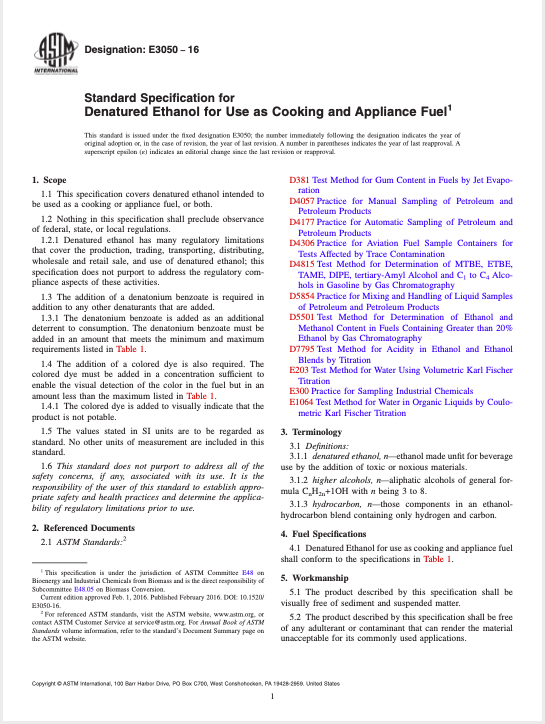 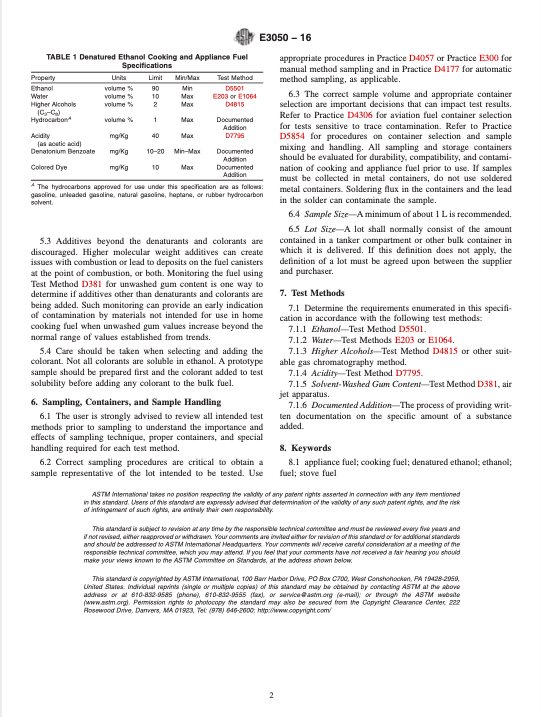 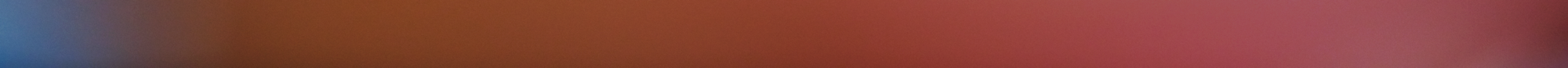 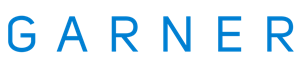 SCOPE
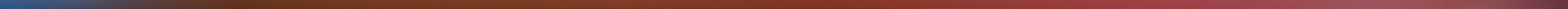 Denatured fuel for cooking and/or appliance fuel
Not to preclude observance of other regulations (federal, state, local)
	** Not addressing regulatory compliance
 Does not purport to address all safety concerns, if any, associated with use
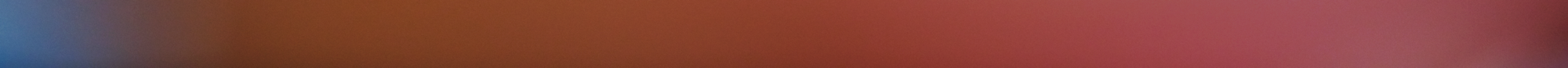 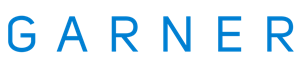 SAFETY OBJECTIVES
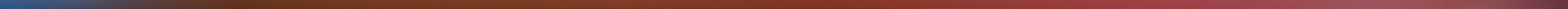 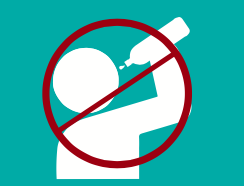 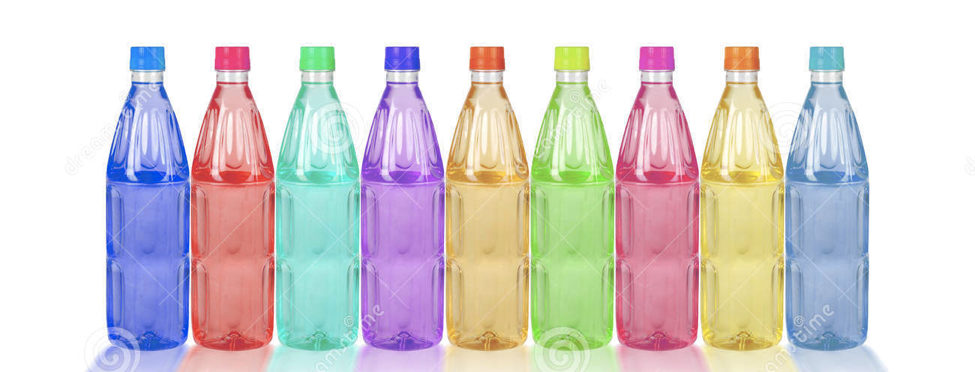 Denatonium benzoate (bittering agent) required in addition to any other denaturants
Amounts must meet min/max levels in spec table
     **  Deterrent to consumption of fuel.
Colored dye also required. 
Must meet min/max levels in spec table 
    **  Visual indicates that the product is not potable
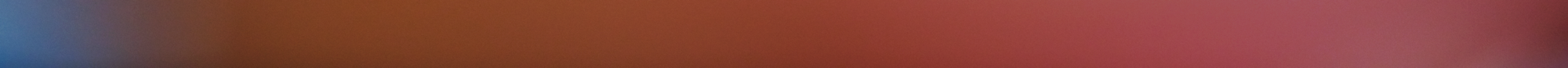 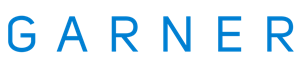 WORKMANSHIP
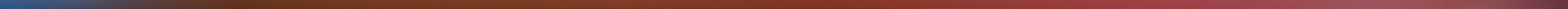 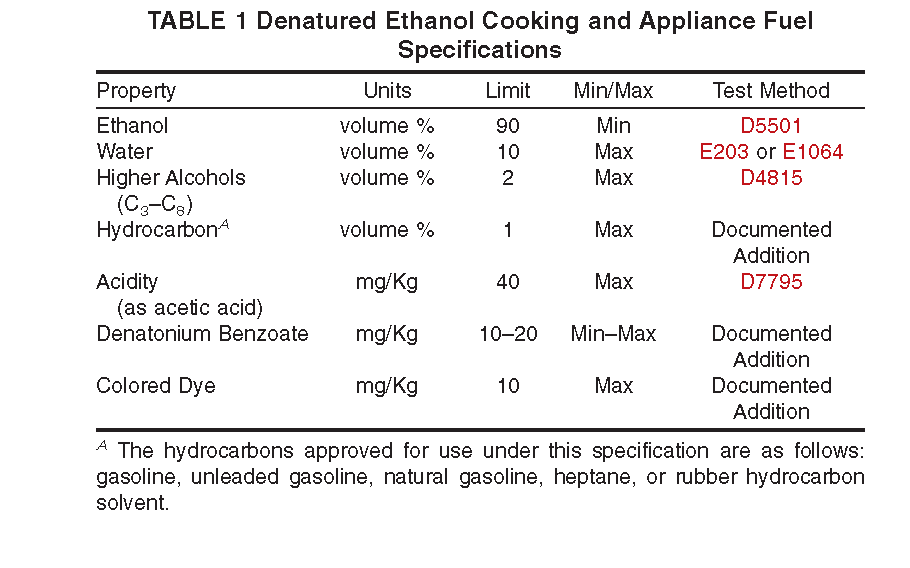 Specifications on additives and colorant in including minimum and maximum levels for ethanol composition.
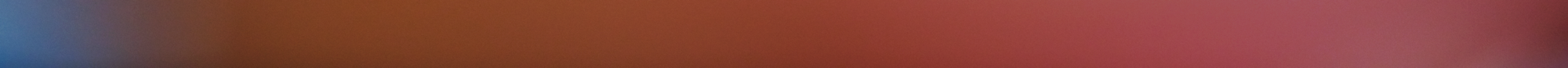 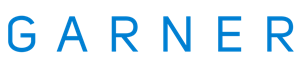 SAMPLING, TESTING & BEYOND
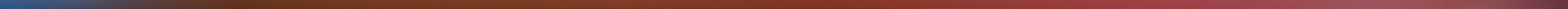 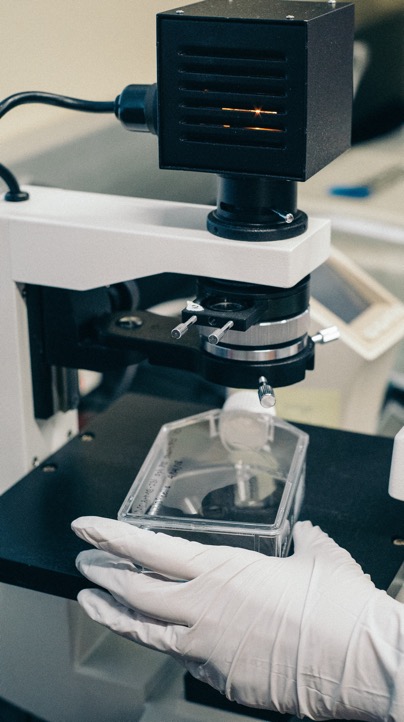 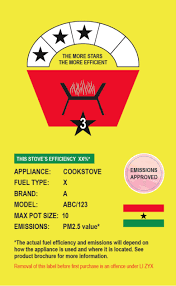 Specified within the standard
User strongly advised to review all intended test methods prior to sampling. 
Sample size = minimum of  1 liter recommended
Enforcing the standard
Regulators should determine a plan for enforcing any quality standards, including protocols for testing 

Communicating with the consumer
 Stakeholders can determine ossible label identification for consumers
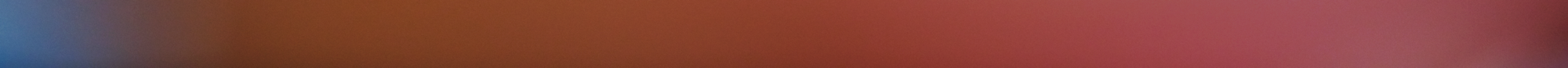 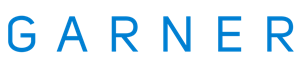 PRIOR CAPACITY BUILDING ACTIVITIES
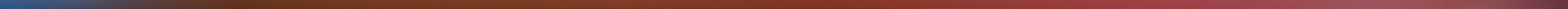 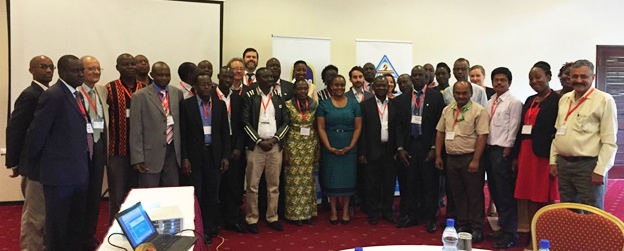 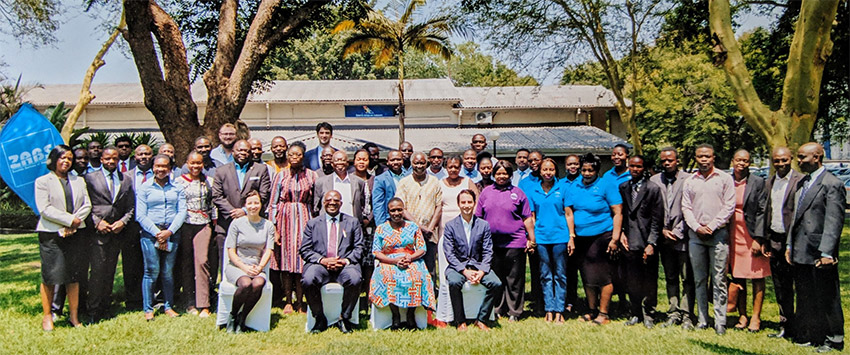 UGANDA 2016
ZAMBIA 2018
Workshop focused specifically on the Ethanol as a Cooking & Appliance Fuel Standard 

- Ugandan National Standard, based on ASTM E3050 was developed and passed within 8 months of the workshop
Workshop focused on ethanol and other liquid cooking fuels
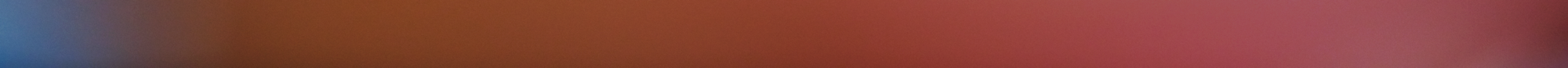 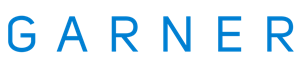 PROMOTION OF STANDARDS
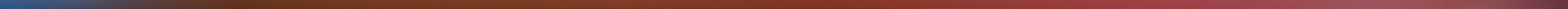 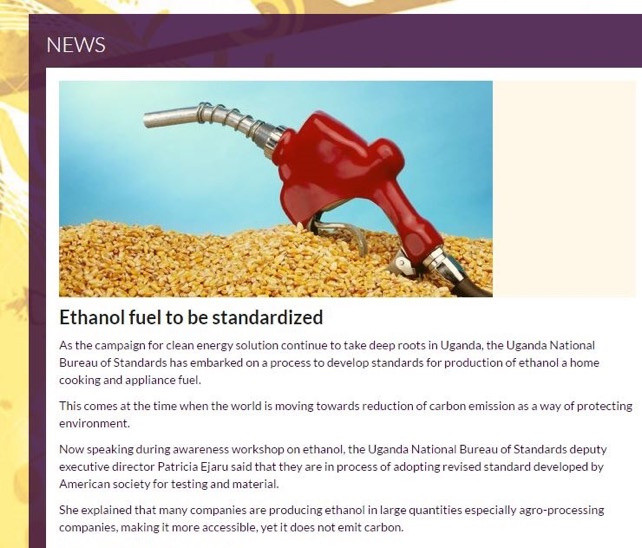 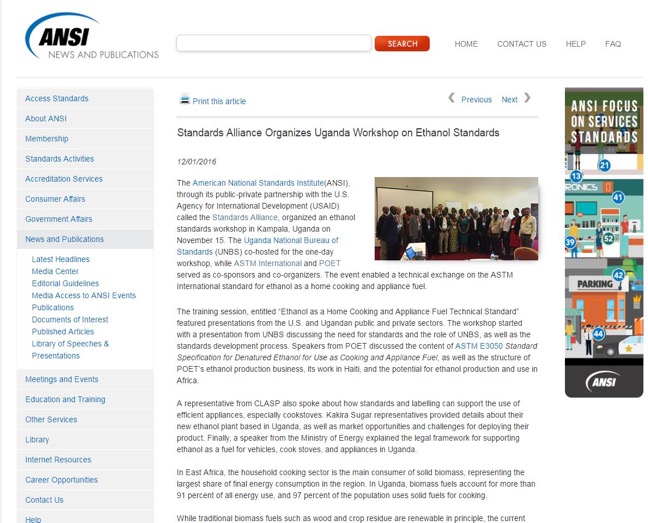 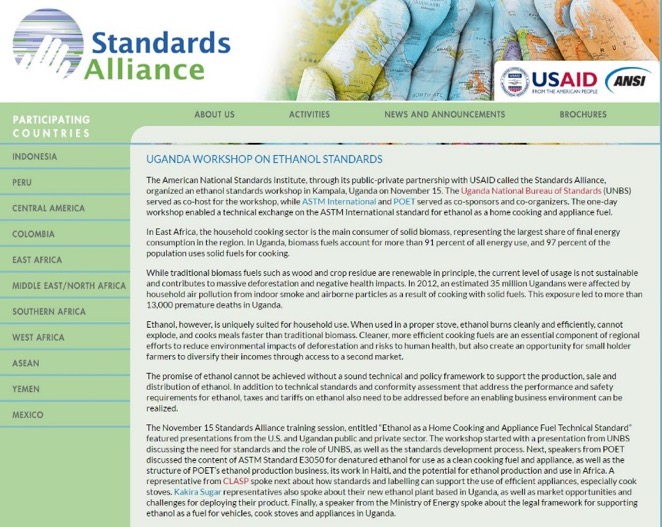 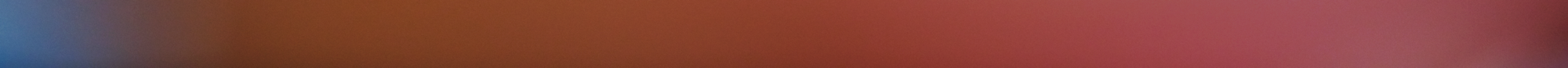 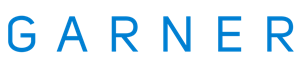 NEXT STEPS
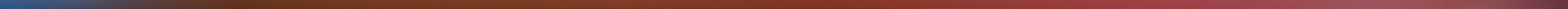 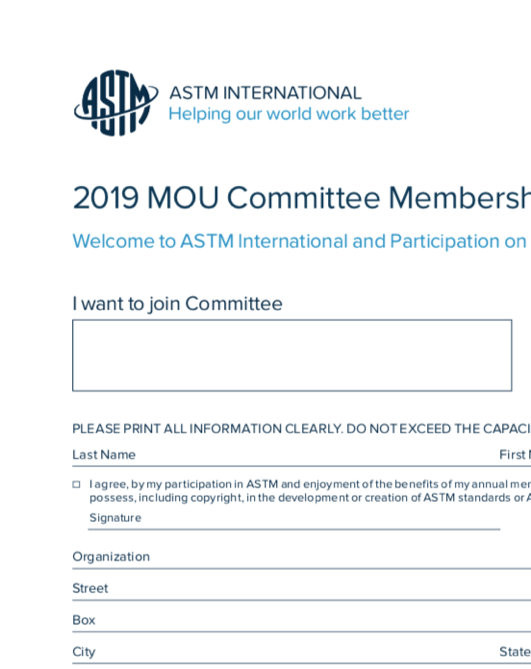 Other countries, like Mozambique, can consider adopting ASTM E3050 to ensure quality fuel reaches consumers.

Individuals can become members of ASTM
Free ASTM membership for Mozambicans 
(MOU with ASTM)
Free capacity building trainings online
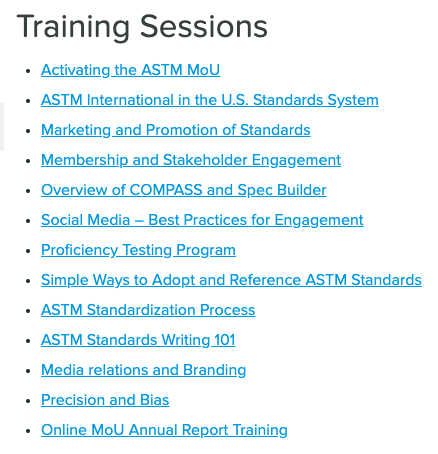 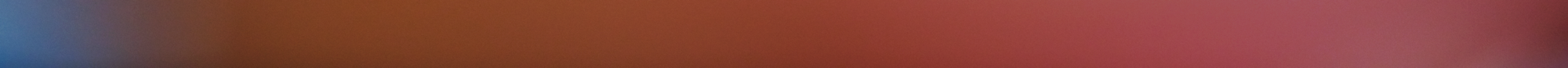 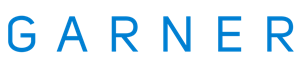 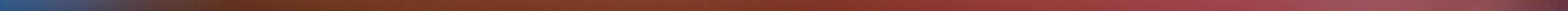 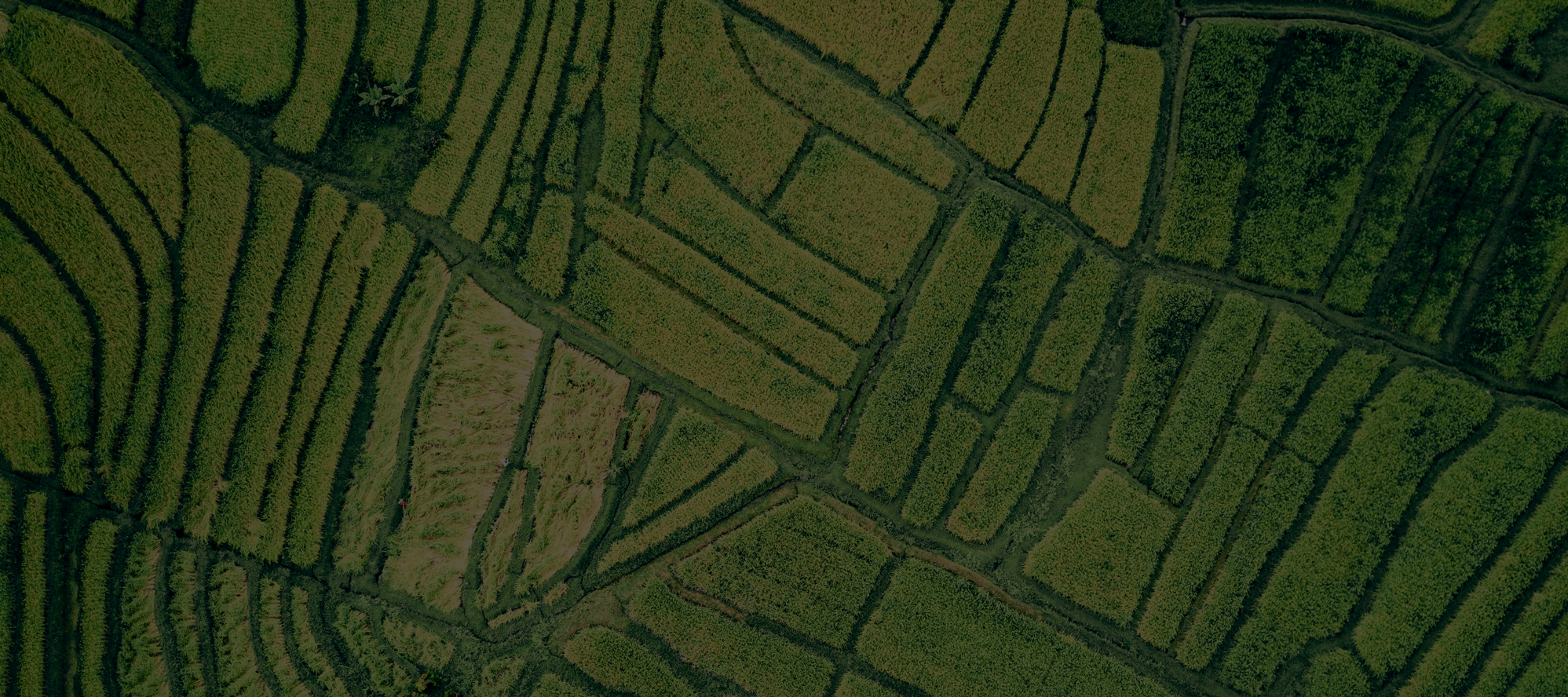 THANK YOU!
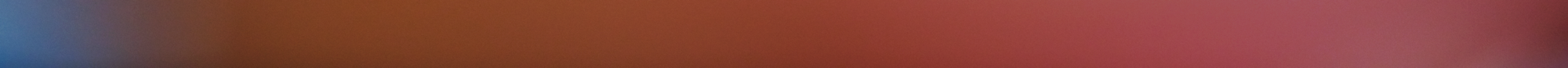 brady@garneradvisors.com
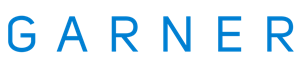